UNIVERSIDADE ABERTA DO SUS – UNASUS
UNIVERSIDADE FEDERAL DE PELOTAS
CURSO DE ESPECIALIZAÇÃO EM SAÚDE DA FAMÍLIA
MODALIDADE À DISTÂNCIA 
TURMA 7
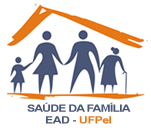 MELHORIA DA ATENÇÃO AOS HIPERTENSOS E/OU DIABÉTICOS NA UBS PINDORAMA, PARNAÍBA/PI
ALUNO:IBRAHIM GAINZA RIVERA
ORIENTADOR: CLODOALDO P. ANTONIASSI
PELOTAS 2015
Orientador: Prof.  Clodoaldo  Penha   Antoniasse
Introdução
As Doenças Crônico-Degenerativas têm assumido importância cada vez maior no elenco de ações programáticas típicas da ação básica em função da modificação da pirâmide populacional e do estilo de vida que levam estas doenças a condições epidêmicas na população brasileira. 

É importante desenvolver o foco de intervenção em atenção aos usuários com hipertensão (HAS) e diabetes mellitus (DM), já que são doenças muito frequentes e com grande morbimortalidade, além de poder atingir a qualquer idade.
Introdução
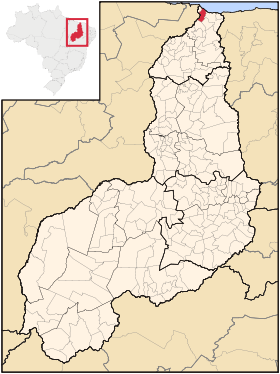 Cidade de Parnaíba-PI, localizada no litoral do Piauí (região Norte do estado) 

145.705 mil habitantes, sendo que destes 137.485 pessoas vivem na zona urbana e 8.222 na zona rural (IBGE,2010).

A cidade possui  39 UBS com 8 Unidades de Saúde localizados na zona rural. 30  UBS  funcionando com equipes de saúde da família.

Disponibilidade do NASF para 10 ESF .
Introdução
UBS é chamada de UBS Pindorama (urbana).
Total de pessoas na área de abrangência: 4.332(2250 mulheres  e 2282 homens)  (SIAB/2012);
Equipe ESF é composta por:
1 Enfermeira (gerente da UBS);1 médico geral,2 técnicas de enfermagem ,11 ACS, 1  Atendente ,1 Vigia e 1 Assistente para Serviços Gerais.
 Equipe de saúde bucal (após de terminada a intervenção).
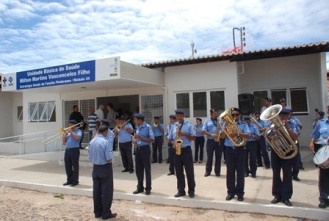 Introdução
434 hipertensos e 164 diabéticos (estimativa do RAS).

Fragilidades no Processo de Trabalho:

UBS possuía instabilidade de permanência de profissionais médicos.

Rotina de trabalho limitada na UBS: entrega de medicamentos aos hipertensos e/ou diabéticos sem aproveitar e realizar consulta aos mesmos. Visita domiciliar só aos acamado ou impossibilitado de locomover-se.

Equipe atuando de forma fragmentada: sem planejamento e  seguimento de protocolos adequadamente, atrasos nas consultas dos usuários, baixa cobertura dos usuários hipertensos, poucas atividades na comunidades.

Não tínhamos disponibilidade de equipe de saúde bucal .
Objetivo Geral
Melhorar a atenção à saúde de hipertensos e diabéticos na UBS Pindorama em Parnaíba, Piauí.
Objetivos Específicos
Ampliar a cobertura a hipertensos e/ou diabéticos;
Melhorar a qualidade da atenção a hipertensos e/ou diabéticos; 
Melhorar a adesão de hipertensos e/ou diabéticos ao programa; 
Melhorar o registro das informações; 
Mapear aos hipertensos e diabéticos de risco para doenças cardiovascular;
Promover a saúde  de hipertensos e diabéticos.
Metodologia
Focamos as ações da intervenção nas 12 semanas de duração, nos quatro eixos:

organização e gestão do serviço;                                    
engajamento público;
qualificação da prática clínica; 
monitoramento e avaliação dos serviços.
Metodologia
Cadastramos os usuários em fichas espelho fornecidas pelo curso UFPEL  e impressa com ajuda da Secretaria da Saúde 
 Realizamos o registro de todas as consultas em prontuário próprio dos usuários
Os dados após coletados foram levados a planilha de coleta de dados para análise dos indicadores.
População de hipertensos maior de 20 anos
População de diabeticos maior de 20 anos
       Protocolo de orientação: Controle dos  hipertensos e/ou     diabéticos. Cadernos de Atenção Básica nº 36 e 37. 2. Brasília: Ministério da Saúde, 2013.
Metodologia
A intervenção iniciou com a capacitação sobre o protocolo do MS, para que toda a equipe utilize esta referência na atenção  aos hipertensos e diabéticos .

Discussões foram realizadas no sentido de orientar o acolhimento dos pacientes hipertensos e/ou diabéticos com 20 ou mais  de idade.

Usuários hipertensos e/ou diabeticos com 20 ou mais anos de idade foram cadastrados, pelos ACS e atendente (durante procura ou busca ativa).
Metodologia
Oportunizamos atendimentos, nas referidas doenças e  faixa etária do projeto e continuamos dando atenção a demanda espontânea e  programadas para não afeitar os serviços da UBS.

Comunidade orientada sobre a importância e a periodicidade da realização de consultas, exames clínicos e laboratoriais em dia, disponibilidade de medicamentos, orientação nutricional adequada, atividades físicas, risco do tabagismo e higiene bucal .
Metodologia
Capacitamos a equipe e ACS para conhecer os protocolos de atuação na hipertensão e diabetes. Além de capacitação para busca ativa, medidas de orientação, técnicas de aferição e dosagem de glicemia, registro adequado e estratificação de risco;

A enfermeira foi responsável por palestras  na sala de espera da unidade, orientando sobre os fatores de risco para estas doenças e a periodicidade das consultas e exames, medidas de prevenção .

O médico realizou semanalmente uma palestra, para informar a importância e periodicidade da realização das consultas e exames, além dos fatores de risco e como melhorar nossa saúde.
Metodologia
O ESF  realizou atividades coletivas  nas diferentes localidades da comunidade, como escola e igrejas, com frequência semanal  e com a presença do NASF mensais.
Objetivos, Metas e Resultados
Objetivo 1. Ampliar a cobertura  a hipertensos e/ou diabéticos
Meta 1 - Cadastrar 70% dos usuários hipertensos da área de abrangência no Programa de Atenção à Hipertensão Arterial e ao Diabetes Mellitus da unidade de saúde.
Indicador : Cobertura do programa de atenção ao hipertenso na unidade de saúde.
No primeiro mês cadastramos 97 usuários (22,4%). No segundo mês conseguimos cobertura de 182 usuários (41,9 %). Já no terceiro mês a cobertura chegou a 248 usuários hipertensos (57,1%).
Proporção de hipertensos inscritos no programa da unidade de saúde, nos meses de 
                                 fevereiro a abril de 2015, Parnaíba/PI.
Objetivos, Metas e Resultados
Objetivo 1. Ampliar a cobertura  a hipertensos e/ou diabéticos
Meta 2 - Cadastrar 70% dos diabéticos da área de abrangência no Programa de Atenção à Hipertensão Arterial e à Diabetes Mellitus da unidade de saúde
Indicador . Cobertura do programa de atenção aos diabéticos na unidade de saúde.
No primeiro mês foram 40 (24,4%), no segundo mês conseguimos cobertura de 66 pacientes (40,2 %), já no terceiro mês a cobertura foi de 59,8% com um total de 98 diabéticos.
Proporção de diabéticos inscritos no programa da unidade de saúde, nos meses de 
                                 fevereiro a abril de 2015, Parnaíba/PI.
Objetivos, Metas e Resultados
Objetivo 2. Melhorar a qualidade da atenção a hipertensos e/ou diabéticos
Meta 3. Realizar exame clínico apropriado em 100% dos hipertensos.
Indicador : Proporção de hipertensos com exame clínico em dia de acordo com o protocolo
No primeiro  mês, 92 dos 97 usuários avaliados estavam com exame clínico em dia (94,8 %). No segundo mês tivemos 159  com exame clínico em dia (87,4%) e o terceiro mês, 205 dos 248 usuários estavam com exame clínico em dia (82,7%).
Proporção de hipertensos com exame clinico em dia de acordo com o protocolo, nos meses de               fevereiro a abril de 2015, Parnaíba/PI.
Objetivos, Metas e Resultados
Objetivo 2. Melhorar a qualidade da atenção a hipertensos e/ou diabéticos
Meta 4:  Realizar exame clínico apropriado em 100% dos diabéticos
Indicador : Proporção de diabéticos com exame clínico em dia de acordo com o protocolo.
No primeiro mês realizamos o exame em 38 usuários (95,0%), no segundo mês conseguimos 59 usuários com exame clínico em dia (89,4%) e o terceiro mês terminou com um total de 83 usuários com exame clínico em dia (84,7%).
Proporção de diabéticos com o exame clinico em dia de acordo com o protocolo, nos meses de fevereiro a abril de 2015, Parnaíba/PI.
Objetivos, Metas e Resultados
Objetivo 2. Melhorar a qualidade da atenção a hipertensos e/ou diabéticos
Meta 5: Garantir a 100% dos hipertensos a realização de exames complementares em dia de acordo com o protocolo
Indicador : Proporção de hipertensos com exames complementares em dia de acordo com o protocolo
No primeiro mês 91 usuários com os exames complementares em dia (93,8%). No segundo mês,  157 usuários (86,3%), e no terceiro mês 201 usuários com exames complementares em dia, o que representou 81%.
Proporção de hipertensos com exames complementares em dia de acordo com o protocolo, nos meses de fevereiro a abril de 2015, Parnaíba/PI.
Objetivos, Metas e Resultados
Objetivo 2. Melhorar a qualidade da atenção a hipertensos e/ou diabéticos
Meta 6. Garantir a 100% dos diabéticos a realização de exames complementares em dia de acordo com o protocolo
Indicador : Proporção de diabéticos com exames complementares em dia de acordo com o protocolo.
No primeiro mês foram 38 usuários com os exames complementares em dia (95,0 %). No segundo mês, foram 59 (89,4 %), e no terceiro mês tivemos 83 usuários com exames complementares em dia (81,0%).
Proporção de diabéticos com exames complementares em dia de acordo com o protocolo, nos meses de fevereiro a abril de 2015, Parnaíba/PI.
Objetivos, Metas e Resultados
Objetivo 2. Melhorar a qualidade da atenção a hipertensos e/ou diabéticos
Meta 7. Priorizar a prescrição de medicamentos da farmácia popular para 100% dos hipertensos.
Indicador : Proporção de hipertensos com prescrição de medicamentos da Farmácia Popular/Hiperdia  priorizada
No primeiro mês 93 usuários estavam com prescrição de medicamentos da Farmácia Popular (95,9%). No segundo mês, 162 usuários (89,0%), e no terceiro mês, 218 (87%) usuários com prescrição da Farmácia Popular
Proporção de hipertensos com prescrição de medicamentos da Farmácia Popular/Hiperdia priorizada, nos meses de fevereiro a abril de 2015, Parnaíba/PI.
Objetivos, Metas e Resultados
Objetivo 2. Melhorar a qualidade da atenção a hipertensos e/ou diabéticos
Meta 8. Priorizar a prescrição de medicamentos da farmácia popular para 100% dos diabéticos cadastrados na unidade de saúde
Indicador : Proporção de diabéticos com prescrição de medicamentos da Farmácia Popular/Hiperdia priorizada
No primeiro mês tivemos 40 usuários com prescrição de medicamentos da Farmácia Popular (100%), no segundo mês o número de usuários foi de 61 (93,8 %), e no terceiro mês 85 (90,7%) diabéticos com prescrição da Farmácia Popular
Proporção de diabéticos com prescrição de medicamentos da Farmácia Popular/Hiperdia priorizada, nos meses de fevereiro a abril de 2015, Parnaíba/PI.
Objetivos, Metas e Resultados
Objetivo 2. Melhorar a qualidade da atenção a hipertensos e/ou diabéticos
Meta 9. Realizar avaliação da necessidade de atendimento odontológico em 100% dos hipertensos
Indicador : Proporção de hipertensos com avaliação da necessidade de atendimento odontológico.
No primeiro mês 95 usuários (97,9%), no segundo mês 180 usuários (98,9 %) e no terceiro mês  246 com avaliação da necessidade de atendimento odontológico (99,2%).
Proporção de hipertensos com avalição da necessidade de atendimento odontológico, nos meses de fevereiro a abril de 2015, Parnaíba/PI.
Objetivos, Metas e Resultados
Objetivo 2. Melhorar a qualidade da atenção a hipertensos e/ou diabéticos
Meta 10. Realizar avaliação da necessidade de atendimento odontológico em 100% dos diabéticos
Indicador : Proporção de diabéticos com avaliação da necessidade de atendimento odontológico.
No primeiro mês 40 pacientes (100%), no segundo mês 66 pacientes (100%) e no terceiro mês 98 usuários (100%), atingindo a meta
Objetivos, Metas e Resultados
Objetivo 3: Melhorar a adesão de hipertensos e/ou diabéticos ao programa.
Meta 11. Buscar 100% dos hipertensos faltosos às consultas na unidade de saúde conforme a periodicidade recomendada.
Indicador: Proporção de hipertensos faltosos às consultas médicas com busca ativa.
No primeiro mês, fizemos 8 busca ativa a usuários faltosos (100%). No segundo mês os faltosos com busca ativa foram 25 (96,2%) e no terceiro mês conseguimos avaliar um total de 43 pacientes faltosos com busca ativa (95,6%).
Proporção de hipertensos faltosos as consultas com busca ativa, nos meses de fevereiro a abril de 2015, Parnaíba/PI.
Objetivos, Metas e Resultados
Objetivo 3: Melhorar a adesão de hipertensos e/ou diabéticos ao programa.
Meta 12. Buscar 100% dos diabéticos faltosos às consultas na unidade de saúde conforme a periodicidade recomendada.
Indicador : Proporção de diabéticos faltosos às consultas médicas com busca ativa.
No primeiro mês tivemos 3 pacientes faltosos com busca ativa (100%), no segundo mês os faltosos com busca ativa foram 7 (100%) e no terceiro mês conseguimos avaliar um total de 14 pacientes faltosos com busca ativa (100%)  dos usuários avaliados .
Objetivos, Metas e Resultados
Objetivo 4. Melhorar o registro das informações
Meta 13: Manter ficha de acompanhamento de 100% dos hipertensos cadastrados na unidade de saúde.
Indicador : Proporção de hipertensos com registro adequado na ficha de acompanhamento.
No primeiro mês 90 usuários estavam com registro adequado (92,8%), no segundo mês 157 usuários (98,9%) e no final do terceiro mês conseguimos ter 202 usuários com registro adequado (81,5%).
Proporção de hipertensos com registro adequado na ficha de acompanhamento, nos meses de fevereiro a abril de 2015, Parnaíba/PI.
Objetivos, Metas e Resultados
Objetivo 4. Melhorar o registro das informações
Meta 14: Manter ficha de acompanhamento de 100% dos diabéticos cadastrados na unidade de saúde
Indicador : Proporção de diabéticos com registro adequado na ficha de acompanhamento.
No primeiro mês tivemos 37 diabéticos com registro adequado (92,5%), no segundo mês foram 58 diabéticos (87,9%) e no final do terceiro mês conseguimos 82 diabéticos com registro adequado (83,7%).
Proporção de diabéticos com registro adequado na ficha de acompanhamento, nos meses de fevereiro a abril de 2015, Parnaíba/PI.
Objetivos, Metas e Resultados
Objetivo 5 . Mapear hipertensos e diabéticos de risco para doença cardiovascular
Meta 15: Realizar estratificação do risco cardiovascular em 100% dos hipertensos cadastrados na unidade de saúde.
Indicador : Proporção de hipertensos com estratificação de risco cardiovascular.
No primeiro mês realizou estratificação de risco a 95 usuários (97,9%), no segundo mês 180 usuários (98,95%) e terminamos no terceiro mês com um total de 246 usuários com estratificação de risco em dia (99,2%).
Proporção de hipertensos com estratificação de risco cardiovascular por exame clinico em dia, nos meses de fevereiro a abril de 2015, Parnaíba/PI.
Objetivos, Metas e Resultados
Objetivo 5 . Mapear hipertensos e diabéticos de risco para doença cardiovascular
Meta 16: Realizar estratificação do risco cardiovascular em 100% dos diabéticos cadastrados na unidade de saúde.
Indicador : Proporção de diabéticos com estratificação de risco cardiovascular.
No primeiro mês realizamos estratificação de risco em 40 usuários (100%), no segundo mês 66 usuários (100%) e terminamos no terceiro mês com um total de 98 usuários com estratificação de risco em dia (100%) dos usuários avaliados .
Objetivos, Metas e Resultados
Objetivo 6: Promover a saúde de hipertensos e diabéticos.   
Meta 17: Garantir orientação nutricional sobre alimentação saudável a 100% dos hipertensos.
Indicador : Proporção de hipertensos com orientação nutricional sobre alimentação saudável.
Meta 18: Garantir orientação nutricional sobre alimentação saudável a 100% dos diabéticos.
Indicador : Proporção de diabéticos com orientação nutricional sobre alimentação saudável.
Oferecemos   orientação nutricional a 100% dos usuários hipertensos  e diabéticos avaliados.
Objetivos, Metas e Resultados
Objetivo 6: Promover a saúde de hipertensos e diabéticos.   
Meta 19: Garantir orientação em relação à prática regular de atividade física a 100% dos pacientes hipertensos.
Indicador : Proporção de hipertensos com orientação sobre à prática regular de atividade física dos pacientes hipertensos.
Meta 20: Garantir orientação em relação à prática regular de atividade física a 100% dos pacientes diabéticos.
Indicador : Proporção de diabéticos com orientação sobre à prática regular de atividade física a 100% dos pacientes diabéticos.
Oferecemos   orientação em relação à prática regular de atividade física a 100% dos usuários hipertensos e diabéticos avaliados.
Objetivos, Metas e Resultados
Objetivo 6: Promover a saúde de hipertensos e diabéticos.   
Meta 21: Garantir orientação sobre os riscos do tabagismo a 100% dos pacientes hipertensos.
Indicador:  Proporção de hipertensos com orientação sobre os riscos do tabagismo.
Meta 22: Garantir orientação sobre os riscos do tabagismo a 100% dos pacientes hipertensos.
Indicador:  Proporção de hipertensos com orientação sobre os riscos do tabagismo.
Oferecemos   orientação sobre os riscos do tabagismo a 100% dos usuários hipertensos e diabéticos avaliados.
Objetivos, Metas e Resultados
Objetivo 6: Promover a saúde de hipertensos e diabéticos.   
Meta 23: Garantir orientação sobre higiene bucal a 100% dos pacientes hipertensos.
Indicador:  Proporção de hipertensos com orientação sobre higiene bucal. 
Meta 24: Garantir orientação sobre higiene bucal a 100% dos pacientes diabéticos.
Indicador:  Proporção de diabéticos com orientação sobre higiene bucal.
Oferecemos   orientação sobre higiene bucal a 100% dos usuários hipertensos e diabéticos avaliados.
Importância da Intervenção
Para o Equipe :
 Conseguimos trabalhar com mais união, dedicação, integralidade e preocupação pelos usuários com hipertensão, diabetes e comunidade em geral.

Exigiu que a equipe se capacitasse para seguir as recomendações do Ministério da Saúde relativas à Saúde dos usuários com Hipertensão ou Diabetes.

Toda equipe esteve envolvida no projeto, já que participaram na realização e execução das mesmas e continuaram seu trabalho na rotina da UBS.
Importância da Intervenção
Para os Serviço :
Conseguimos mudar nossa estratégia de trabalho incorporando agora todas essas ações na rotina diária de nosso trabalho na UBS.
Propiciou uma melhora dos registros, controle nas consultas, adequado exame clinico, laboratorial, estratificação de risco, além de ampliar as medidas de prevenção e promoção em saúde. 
 Aumentamos a qualidade das consultas e avaliação dos pacientes, aumentamos os níveis dos indicadores que ficavam baixos em relação aos anos anteriores e levamos as consultas mais perto das comunidade como em igrejas e escolas
Importância da Intervenção
Para a Comunidade 
Conseguimos restabelecer a parceria com os líderes da comunidade .
A  comunidade recebeu orientação através de palestras em diferentes pontos da comunidade como igrejas, onde a população participou de forma ativa, além dos usuários com hipertensão ou diabetes.
Conseguimos interagir nas visitas domiciliares com os usuários doentes  e seus familiares nos cuidados dos mesmos e dúvidas sobre suas doenças e como melhorar a saúde dos mesmos em casa. 
A comunidade conhece  todas  as ações que realizamos na intervenção como rotina do trabalho  para  melhorar a saúde da  comunidade .
Nível de incorporação da intervenção a rotina do serviço
Temos já disponível e  incorporadas  todas as ações que realizamos na intervenção como rotina do trabalho  para  melhorar a saúde dos usuários e   comunidade em geral.
Tomar este projeto como exemplo e  implementar outros programas na UBS como o Programa de Pré-natal, Saúde de idosos e Saúde da mulher.
Seguir cumprindo  com os princípios do SUS: integralidade, universalidade e acessibilidade. Além dos atributos e funções da APS, por exemplo integralidade, focalização na família, orientação comunitária, resolutividade e sempre trabalhar em equipe.
Mudanças
Aumentamos o numero de atendimento na UBS com horário muito mais flexível e levamos as consultas mais perto da comunidade( igrejas, escolas).
Melhoramos o planejamento das ações em saúde e a organização do processo do trabalho, com os membros da equipe.
Melhor organização dos arquivos e prontuários dos usuários da UBS
A equipe continuará com sua reunião com frequência semanal para conversar com a equipe sobre os diferentes aspecto que podem afeitar a comunidade.
Reflexão crítica sobre o processo pessoal de aprendizagem
Fiquei curioso, já que nunca tinha feito um curso a distância e também foi um pouquinho difícil pelo idioma, o qual foi um grande desafio, tanto a escrita como a leitura, mas fui superando no transcurso do curso.
Foi necessário para o desenvolvimento deste, estudar os protocolos de atuação no Brasil e compreender o Projeto Pedagógico
Não tive  problemas com a internet, o que possibilitou meu trabalho e envio das tarefas em tempo
Destaco o apoio dos diferentes professores que trabalharam durante todo o curso nas orientações, revisão e avaliação  das diferentes tarefas e TCC finalmente.
Reflexão crítica sobre o processo pessoal de aprendizagem
Na prática profissional, considero muito bom já que tive a possibilidade de adquirir conhecimentos acerca da Estratégia Saúde da Família, com muitas coisas novas para mim.
Os aprendizados mais interessantes do curso foram o planejamento das ações em saúde e a organização do processo do trabalho, com os membros da equipe.
Em relação aos planejamentos das ações aprendi que tivemos que trabalhar com os principais problemas da comunidade, com os dados obtidos na análise situacional da UBS, para assim alcançar esses problemas e tentar dar soluções através de trabalhos preventivos no processo de saúde–doença da comunidade e pela organização do trabalho em equipe
Reflexão crítica sobre o processo pessoal de aprendizagem
Minha expectativa foi cumprida já que conseguimos cadastrar o maior número de usuários com estas doenças, contribuindo na melhora da saúde dos mesmos e comunidade em geral. Agora incorporamos todas essas ações na nossa rotina diária da UBS.
OBRIGADO